Dispositivos de entrada y salida.
Los periféricos  de entrada y salida son aquellos que permiten la comunicación entre la computadora y el usuario, es un sistema de procesamiento de información.
Es aquel tipo de dispositivo periférico de un     computador capaz de interactuar con los elementos externos a ése sistema de forma bidireccional, es decir, que permite tanto que sean ingresada información desde un sistema externo, como ser emitir información a partir de ese sistema.
PANTALLA TACTIL
Una pantalla táctil es una pantalla que mediante un toque directo sobre su superficie permite la entrada de datos​ y órdenes al dispositivo, y a su vez muestra los resultados introducidos previamente; actúa como periférico de entrada y salida de datos.
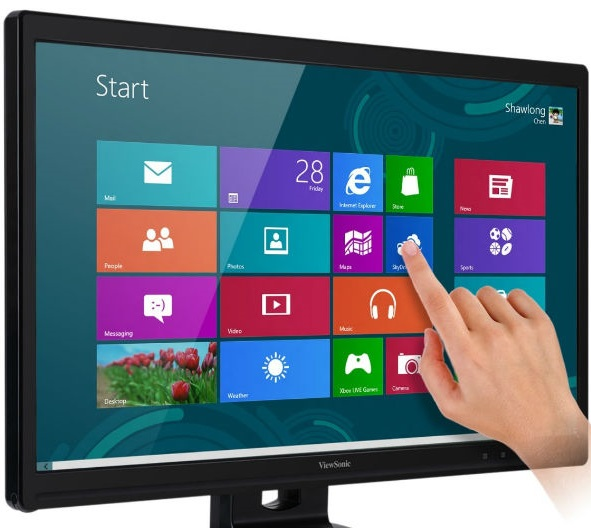 FAX
A veces llamado telefax o telecopia, es la transmisión telefónica de material escaneado impreso (tanto texto como imágenes), normalmente a un número de teléfono conectado a una impresora o a otro dispositivo de salida.
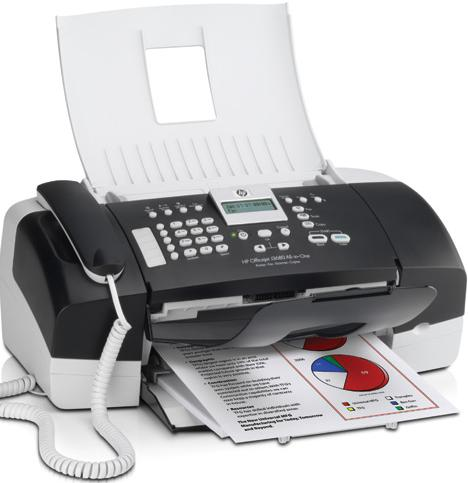 ROUTER
Un router es un dispositivo de hardware que permite la interconexión de ordenadores en red. El router o enrutador es un dispositivo que opera en capa tres de nivel de 3. Así, permite que varias redes u ordenadores se conecten entre sí y, por ejemplo, compartan una misma conexión de Internet.
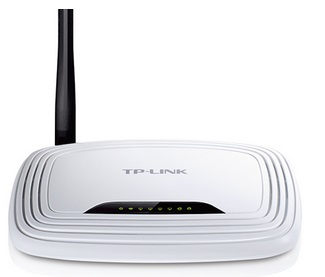 UNIDAD QUEMADORA
Estación quemadora Una estación quemadora también llamada estación de tostado o caja quemadora es un dispositivo compuesto por un PC, una grabadora de CD o de DVD y un conjunto de programas desarrollados específicamente que tiene por objeto realizar grabaciones de imágenes de disco en soportes de datos ópticos.
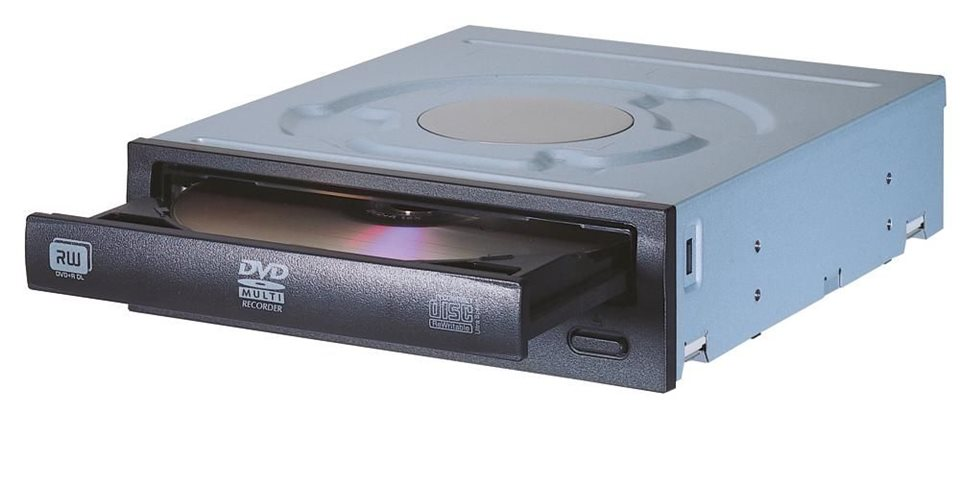 TRANMISOR DE BLUETOOTH
Es una especificación tecnológica para redes inalámbricas que permite la transmisión de voz y datos entre distintos dispositivos y mediante una radiofrecuencia segura ( 2,4 GHz).
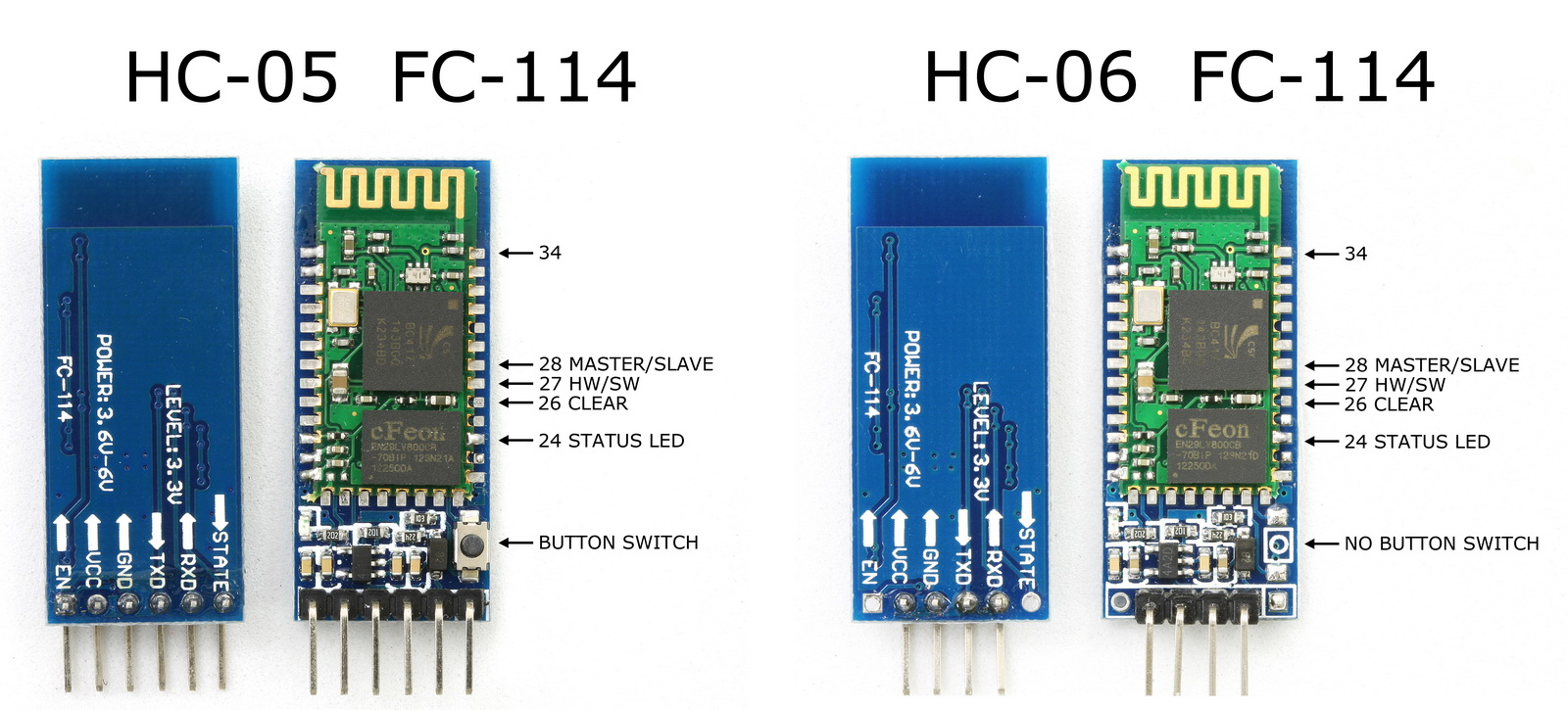